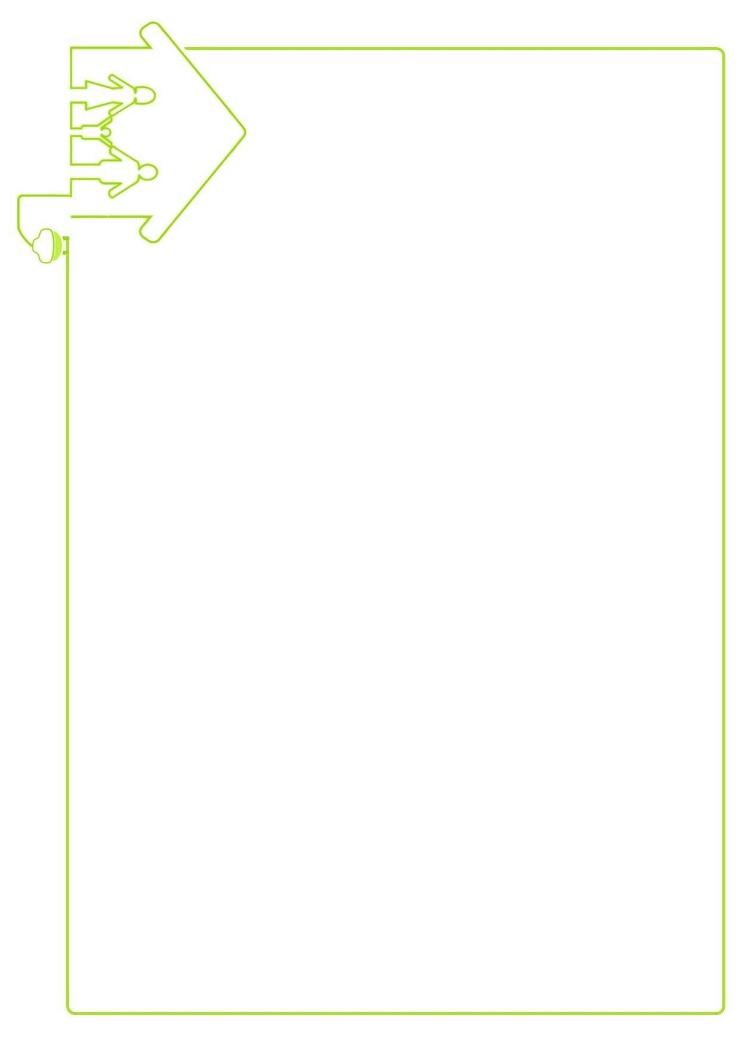 DOĞAL ÖĞRETİME DAYALI ERKEN MÜDAHALE (DÖDEM)

Tomris, G. (2019). Down sendromlu çocuğu olan ebeveynlere yönelik geliştirilen Doğal Öğretime Dayalı Erken Müdahale (DÖDEM) programının ebeveyn ve çocukları üzerindeki etkililiği (Yayınlanmamış doktora tezi). Anadolu Üniversitesi, Eskişehir.
Dr. Gözde TOMRİS
Eskişehir Osmangazi Üniversitesi, Eğitim Fakültesi
Özel Eğitim Bölümü
gtomris@ogu.edu.tr
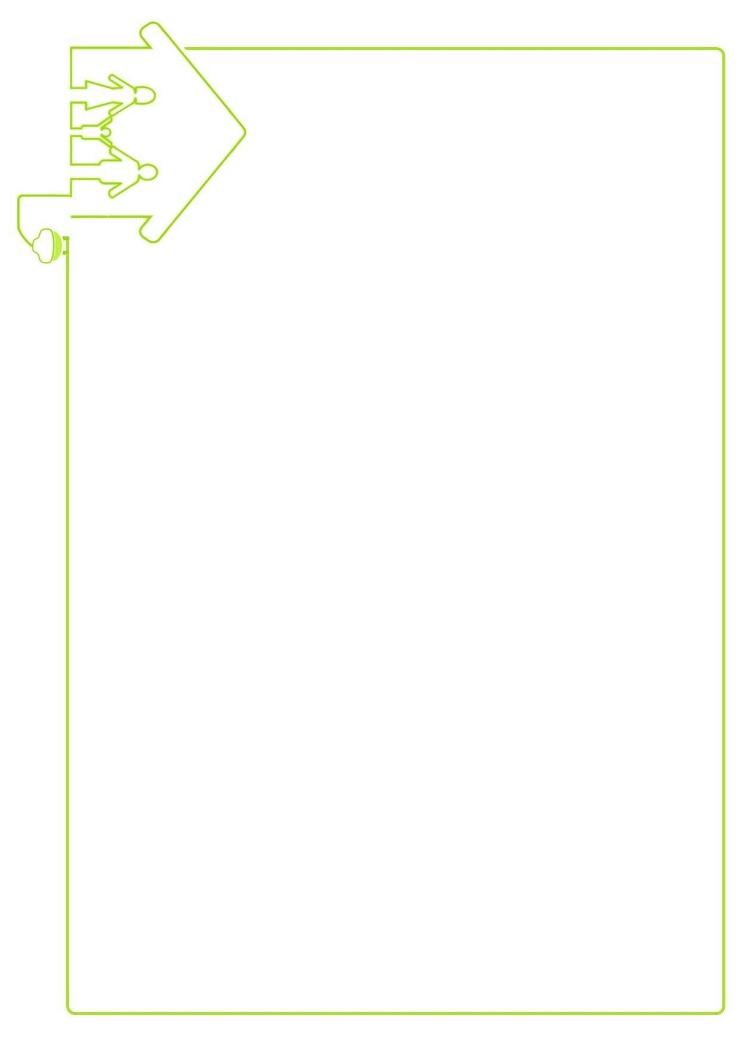 Giriş Devam…
1
Down Sendromlu küçük çocuk ve ailesi 
için sunulacak erken müdahale hizmetleri büyük bir önem taşımaktadır.
Erken müdahale; 
yaşları 0 ile 6 yaş arasında değişen gelişimsel yetersizliği ya da risk altında olan çocuklara disiplinlerarası bir hizmet anlayışı ile müdahalede bulunulması sürecidir.
Kaynak: Shonkoff ve Meisels, 2000
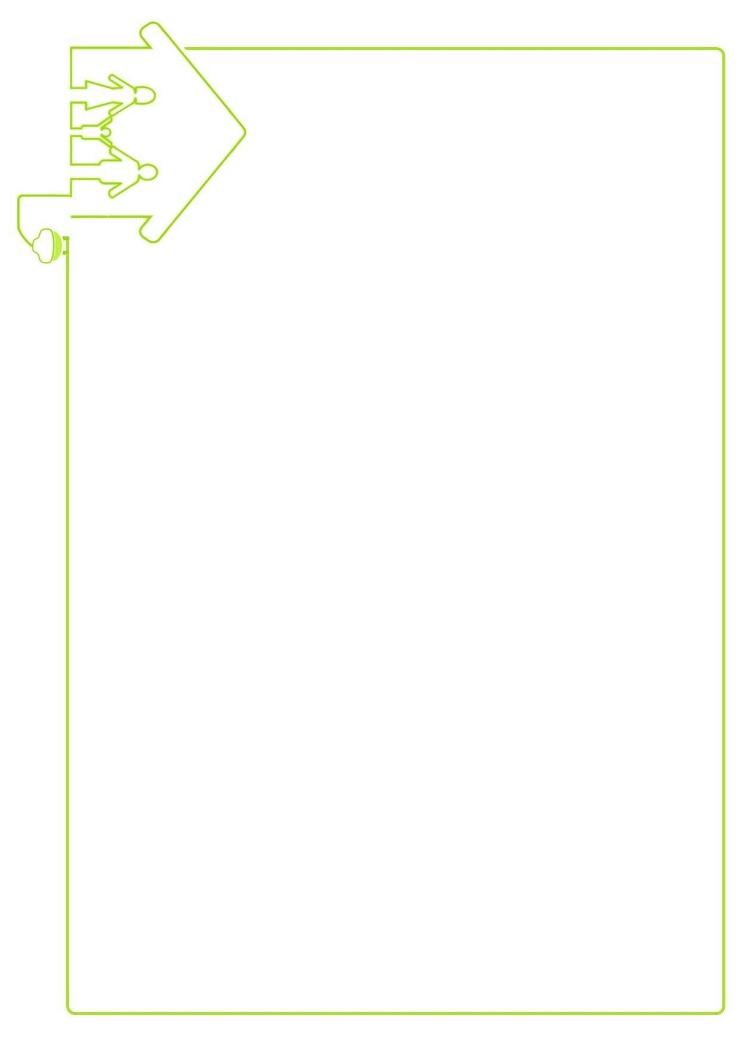 Giriş devam…
1
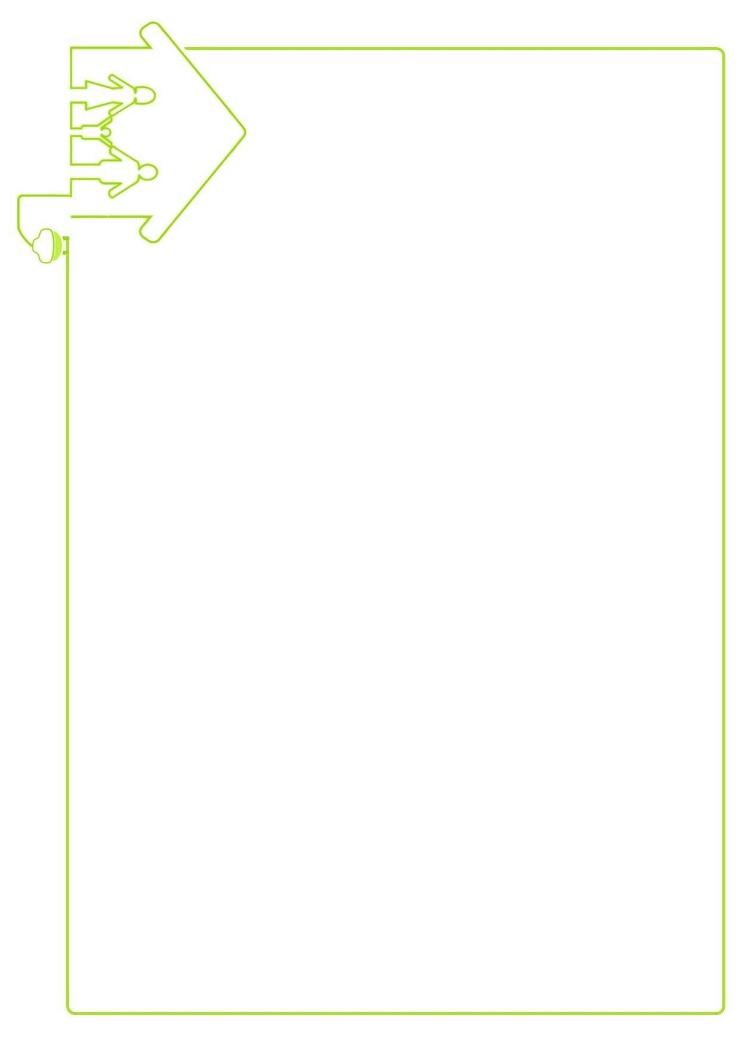 Giriş devam…
1
Kaynak: DEC, 2014; Meadan vd., 2014; Moore vd., 2014; Odom vd., 2010; Sandall vd., 2002
Giriş devam…
1
Down Sendromlu Küçük Çocukların Eğitim Süreci
Öğretmen merkezli
Öğretmen yönlendirmeli
Hedef davranışların ve ölçütlerin belirlendiği
Davranış sonrası ile ödüllendirme ilişkisinin temel alındığı
Çocuk merkezli
Gelişimsel olarak uygun uygulamalar
İşlevsel hedefler
Doğal ortam uygulamaları
Kaynak: Meadan vd., 2013; Sucuoğlu, 2009; Odom vd., 2010
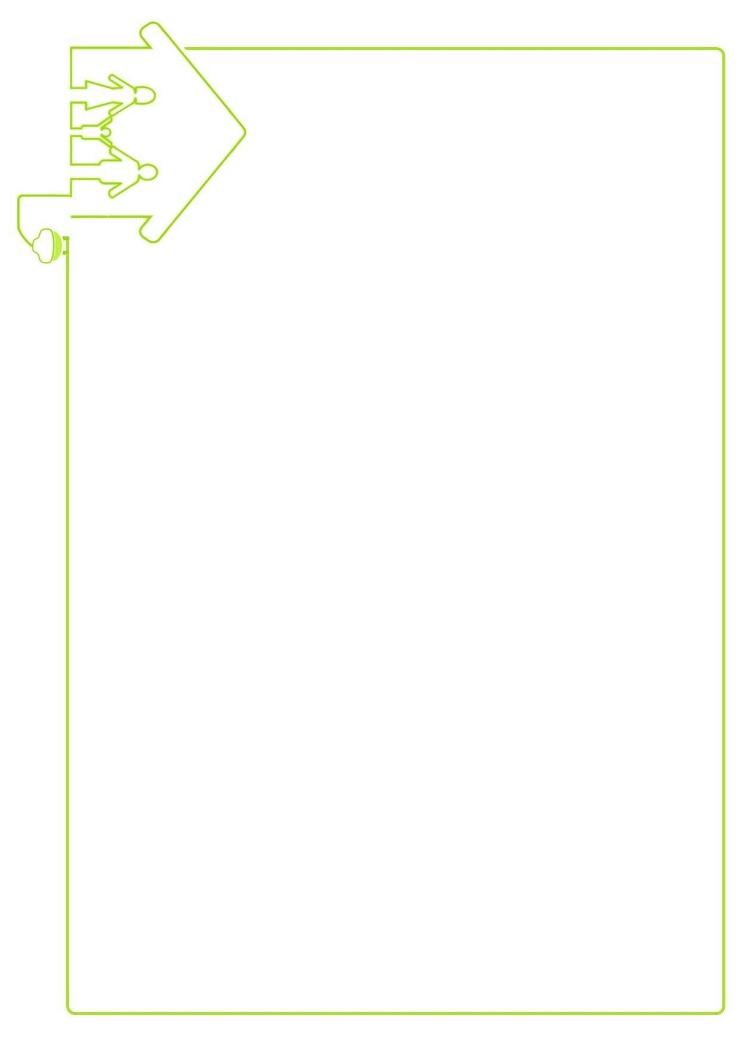 Giriş devam…
1
Down Sendromlu Küçük Çocukların Eğitim Süreci
Nitelikli 
Ebeveyn-Çocuk Etkileşimi
Bütünleştirilmiş Programlar
Kaynak: Meadan vd., 2016; Mahoney ve MacDonald, 2007; Peterson, 2004; Roberts ve Kaiser, 2011,
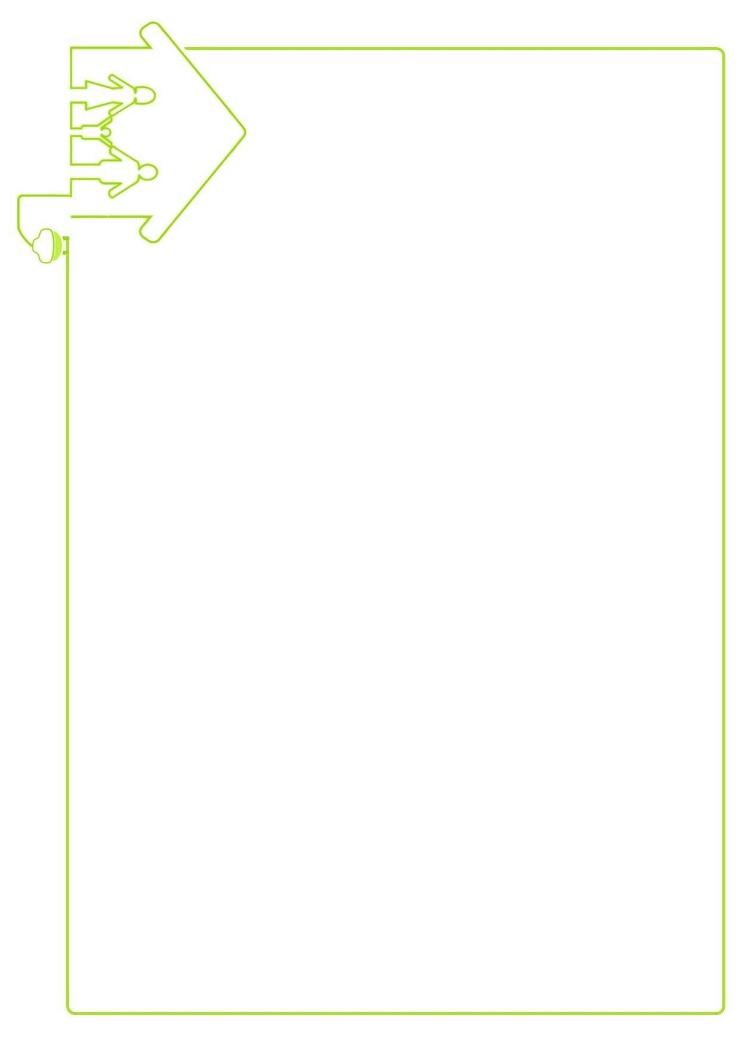 Giriş devam…
1
Nitelikli Ebeveyn-Çocuk Etkileşimi
Bu iki temel ebeveyn davranışının çocuğun gelişimi üzerinde önemli bir etkisi olduğu görülmektedir.
Kaynak: Mahoney ve MacDonald, 2007; Stevenson-Hinde, Chicot, Shouldice ve Hinde, 2015
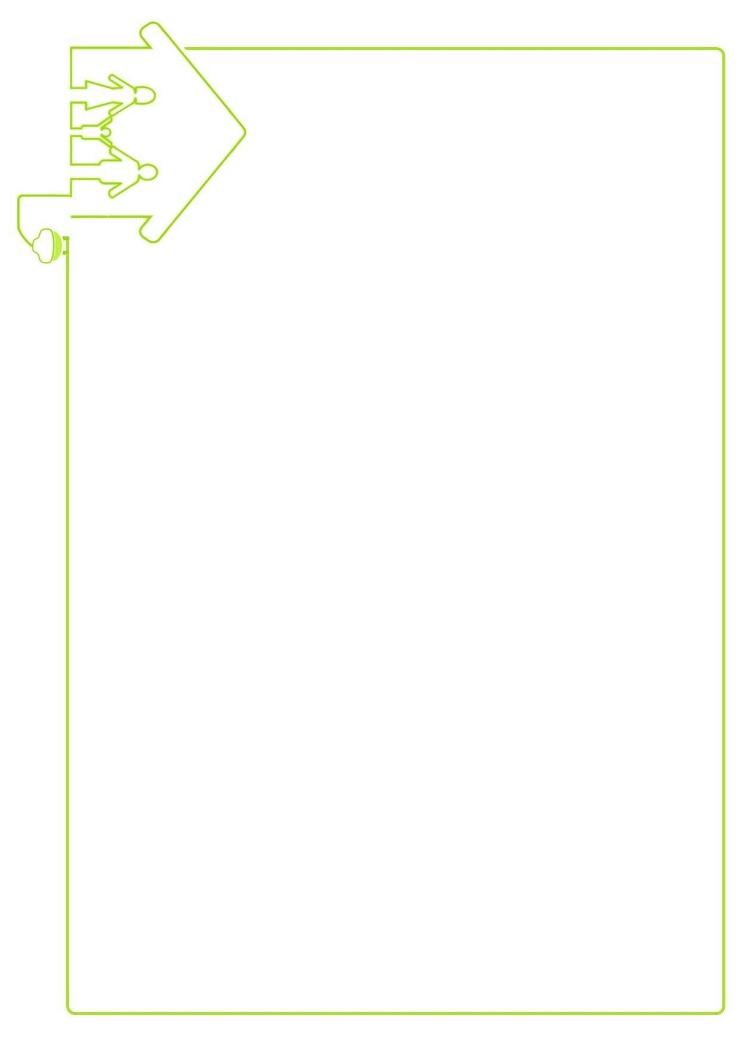 Giriş devam…
1
Doğal Öğretim Yaklaşımları
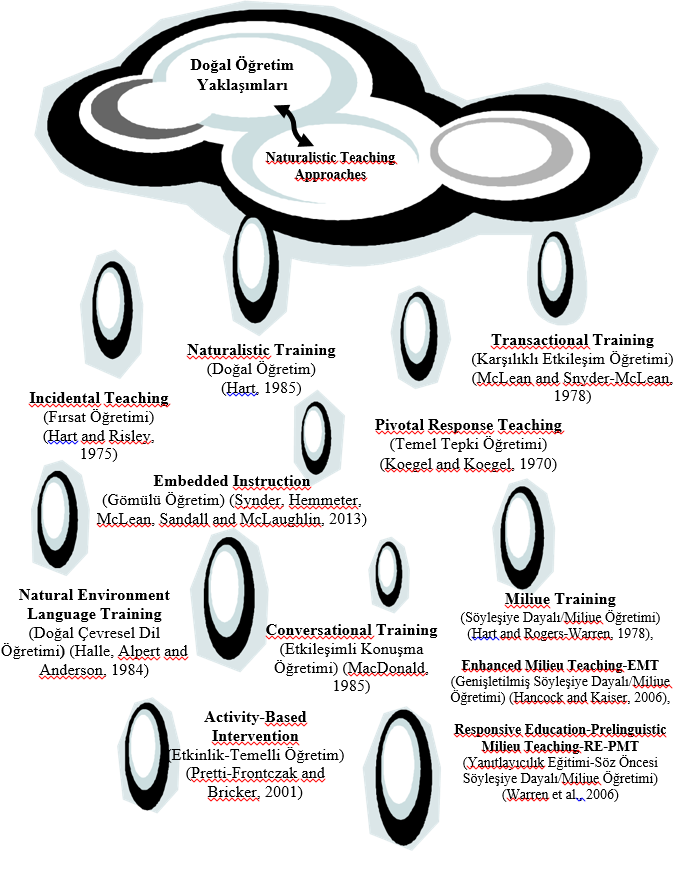 Küçük çocukların beceriler kazanması, kazanılan becerileri pekiştirmesi ve öğretimin çocuğun günlük yaşantısına (okul, ev ortamı vb.) aktarılması amaçlanmaktadır.
Kaynak: Meadan vd., 2016; Peterson, 2004; Pretti-Frontczak ve Bricker, 2007
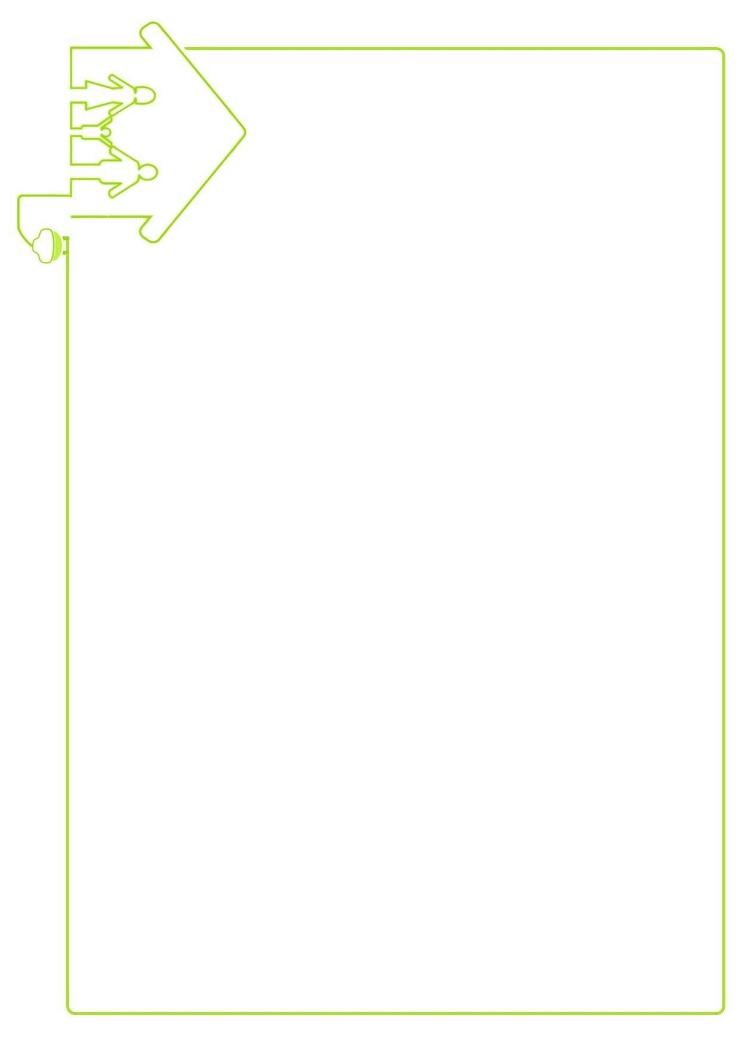 Giriş devam…
1
1
2
3
4
Kaynak: Pretti-Frontczak ve Bricker, 2007
Giriş devam…
1
Kaynak: Meadan vd., 2014; Peterson, 2004; Pretti-Frontczak ve Bricker, 2007; Yoder ve Warren, 2002
Giriş devam…
1
Kaynak: Meadan vd., 2014; Roberts ve Kaiser, 2011
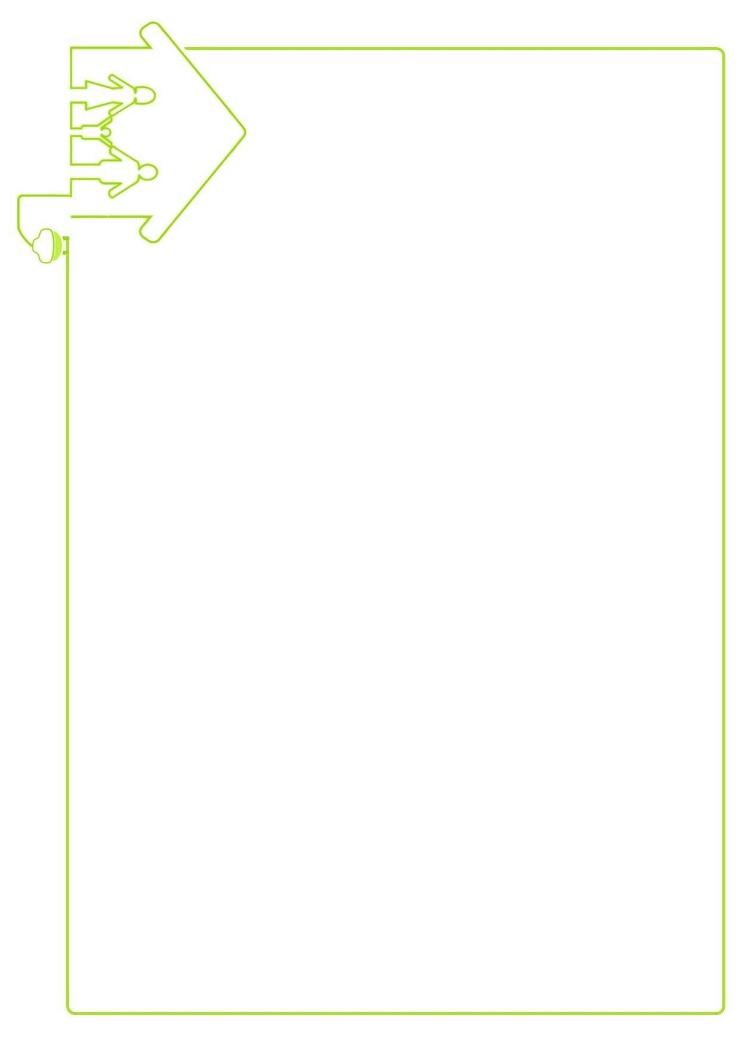 Tüm bu gereksinimlerden hareketle…
DOĞAL ÖĞRETİME DAYALI ERKEN MÜDAHALE (DÖDEM) PROGRAMI
Down sendromlu küçük çocuğu (24-48 ay) olan ebeveynlerin
DÖDEM Programı’nın Geliştirilmesi Süreci…
DÖDEM Programı’nın Geliştirilmesi Süreci…
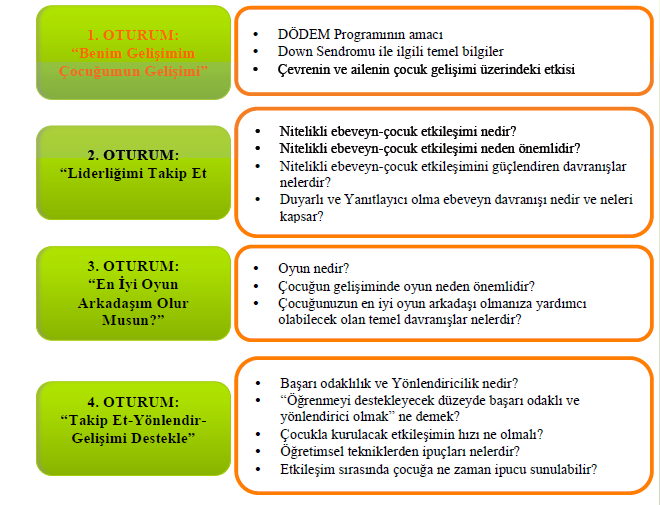 DÖDEM Programı’nın Geliştirilmesi Süreci…
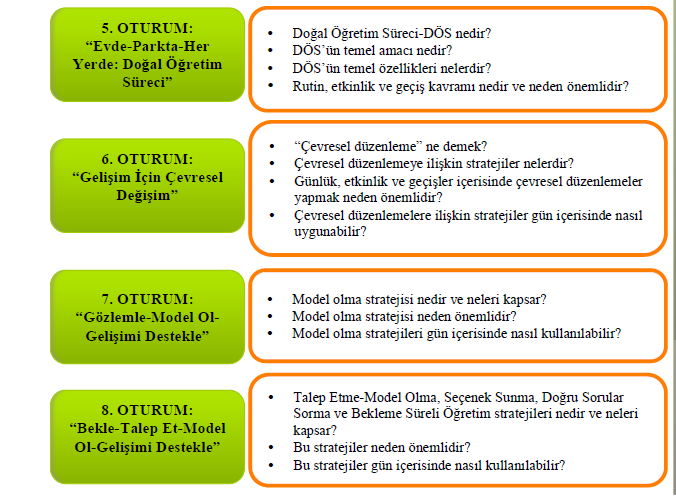 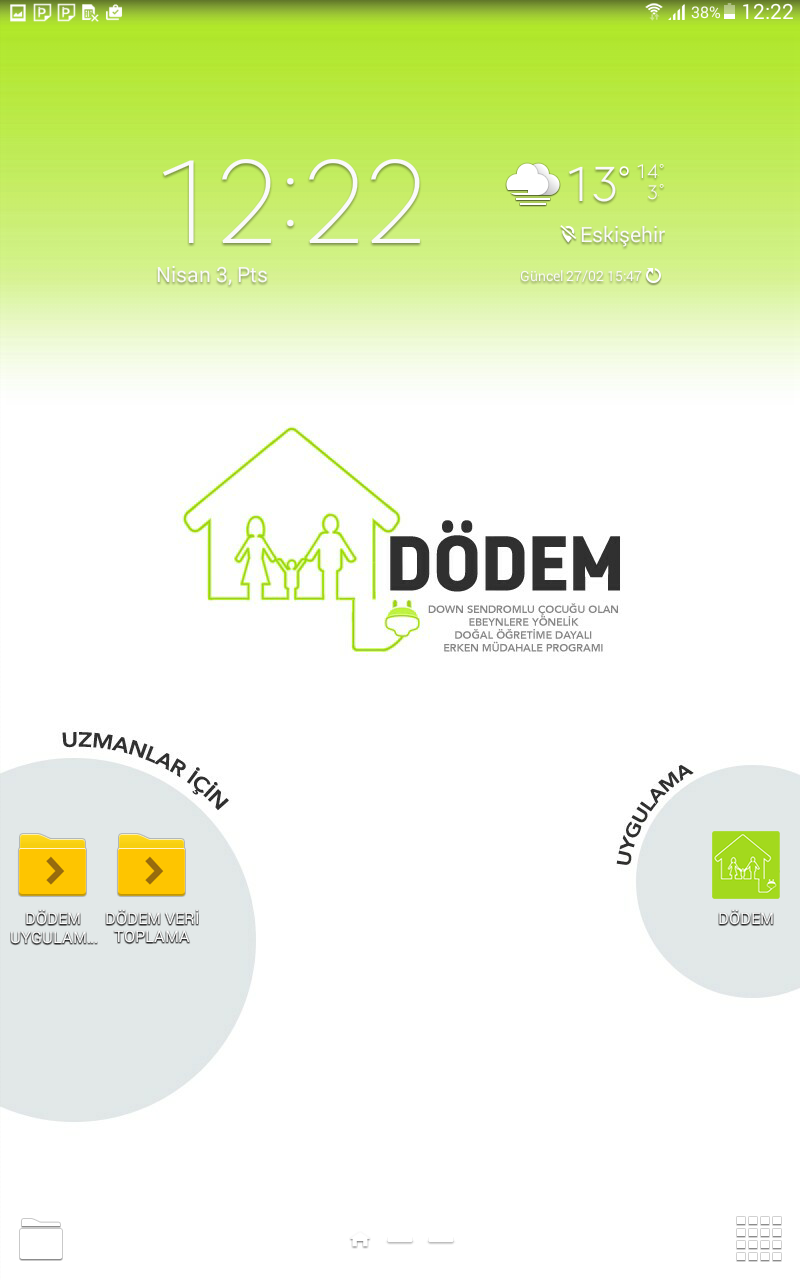 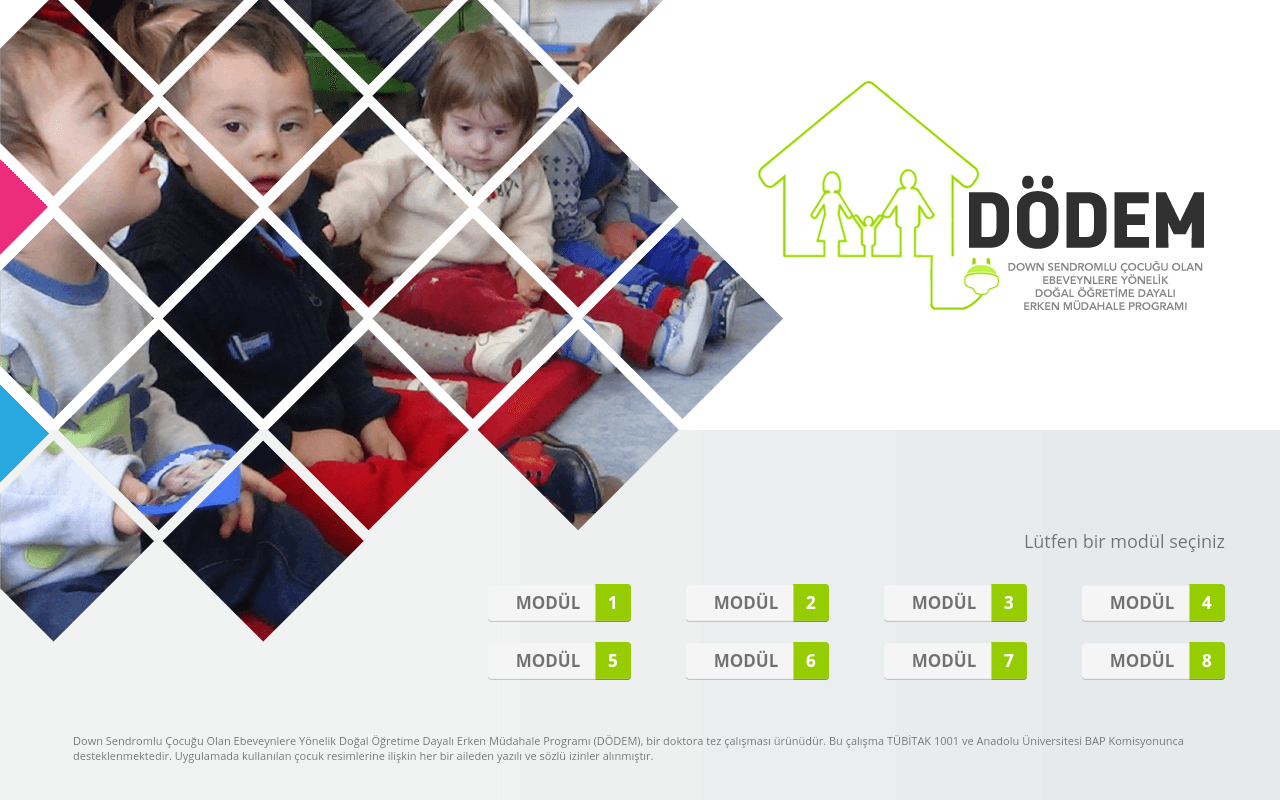 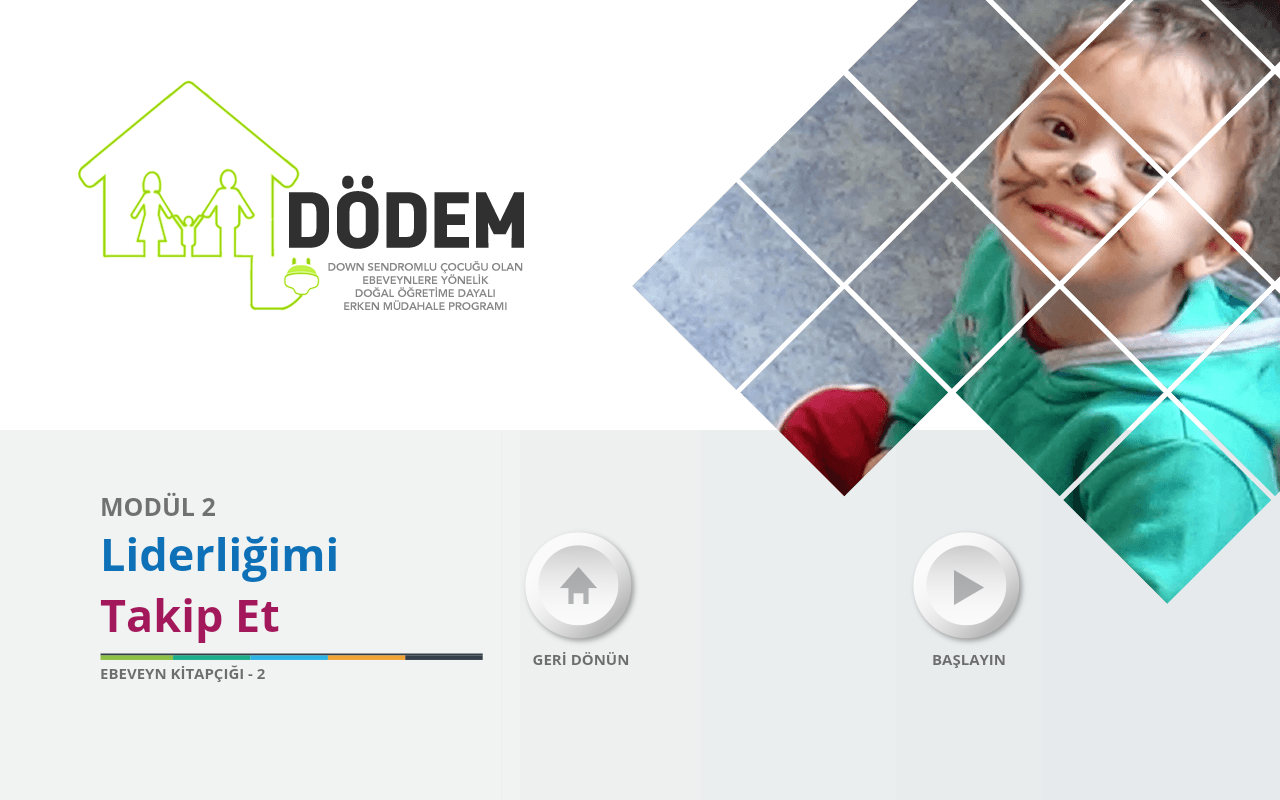 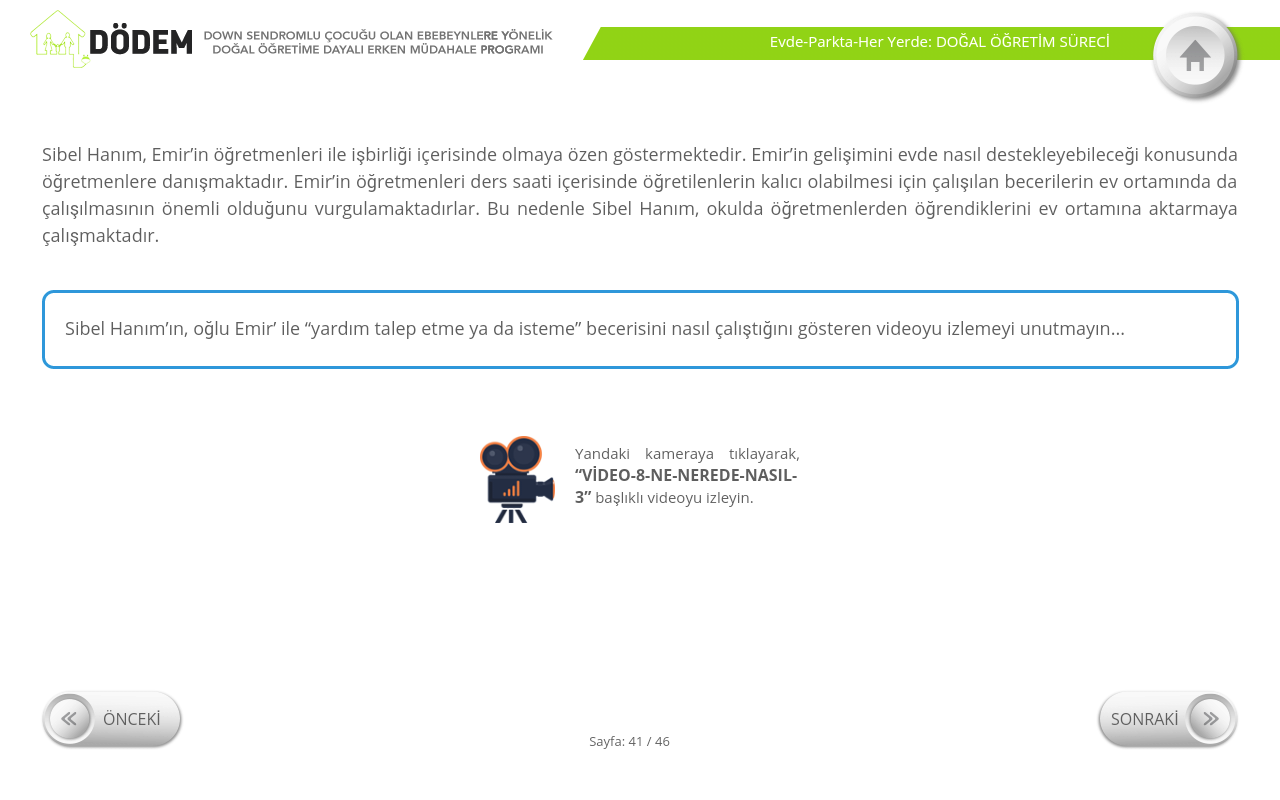